ecological risk assessment of heavy metals in dredged sediment in lagos, nigeria: an index approach analyses
MAJOLAGBE A.O. AND YUSUF K. A.
    Lagos State University.
Outline of presentation
Introduction
Aim of the study
Materials and Methods
Results and Discussions
Conclusion
References
2
INTRODUCTION
Lagos, a maritime hub with75% coastal communities
    commercial nerve of Nigeria
     Fishing, dredging of sediment, and trading
Sediment dredging
     Navigating water
      Economical reasons
      Ecological justifications
            Local dredging
            Commercial dredging
Sediment, a sink of contaminants
     Organic compounds: pesticides, PCBs, and PAHs 
      Metals: copper, lead, mercury, zinc 
              Non biodegradability
              Toxicity
              Multiple sources in environment
3
Introduction contd.
Sediment therefore a potential major source of heavy 	metal originating from natural and anthropogenic 	activities with possible adverse effect on man and 	environment.
Guidelines and Indices
Use of Sediment Quality Guidelines (SQG): evaluating adverse effect of pollutant in sediment
               Canadian council of minister of environment 		   (CCME)
    Use of quality indices 
          Pollution index  (Pi)
          Pollution classification (Pc)
          Geo accumulation index (Igeo)
    Use of Potential Ecological Risk Index (RI)
4
Introduction contd.
Aim and objectives of the study
       determine the level of trace and heavy 	metals in dredged sediments in various part 	of coastal area of Lags state.  
       apply Sediment Quality Guidelines (SQG) to 	characterize the dredged sediments
       conduct the ecological risk assessment on the 	environment.
5
Materials and Methods
Study Area
  Six coastal communities from five (5) different Local Government Councils as the study area 







Figure 1.  Lagos State map showing the sampling locations
*Ajindo  *Ojo  *Imore  *Gbelejo  *Ajah  *Ilado  
Ten (10) composite samples were taken from each coastal area
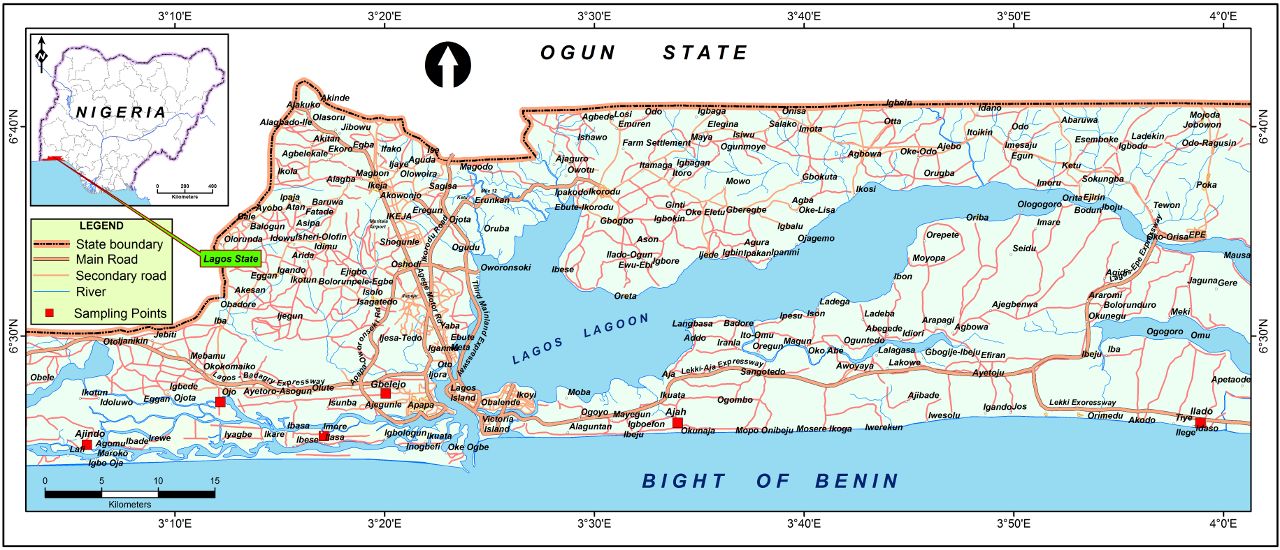 6
Materials and Methods
Sample treatment
     Drying
     Grinding
     Sieving
Sample Analyses
      pH   -  using A blot dried pH meter (Mettler Toledo 		IP67 model) 
       Metal Analsis -  Atomic Absorption Spectrometer (Pye 		Unicam Philips Model 900 X). 
Blank  and Control samples analysed
Metals analysed – Zn, Cu, Pb, Ni, and Cd
7
Table 1.0 :Descriptive statistics of pH and heavy metals (µg/g) in sediment in coastal communities in Lagos
Results and Discussions
8
Results and Discussions contd.
pH of the sediments samples analysed ranged from7.74 to 7.94
International Sediment Quality Guidelines (ISQG)  eg. Canadian council of minister of environment 		   (CCME)
TEL /LEL – level of contaminant below which very low probability severe effect occur
SEL /PEL - level of contaminant above which very low probability severe effect occur.
Metals analysed – Zn, Cu, Pb, Ni, and Cd
  i. Nutritive – Zn and Cu
  ii. Toxic- Pb, Ni, and Cd
Both  Zn and Cu  were found below TEL and PEL
Zn  trends   Imore > Ajah > Ilado > Ajindo > Gbelejo > Ojo, 
Cu trends  Ilado > Ajindo > Ajah > gbelejo > Ojo > Imore.
9
Results and Discussions contd.
Pb was found higher than TEL Ojo / Ilado
Ni and Cd was found higher than PEL 
              thus suggesting monitoring
Environmental quality indices
Pollution index (Pi), is a degree of soil pollution of soil with    			reference to a specific metal
Pollution classification (Pc), helps to establish the distinction 	       	between soil contamination and soil pollution range. Pc   	      	Values above 1.0 depicts the pollution range, while those    	     	below 1.0 indicate the contamination range. 
Geo accumulation index (Igeo), The Igeo of heavy metals in the 		sediment helps in determining the extent of heavy 		metal accumulation in sediments.
The pollution index across the study areas are as follow; 
Cu < Zn < Pb < Cd < Ni  -  Ajah; 
Cu < Zn < Cd < Pb < Ni  -  Imore; 
Zn < Cu < Cd < Pb < Ni  -  Ojo 
Zn < Cu < Pb < Cd < Ni  -  Ilado, Ajindo and Gbelejo.
10
Results and Discussions contd.
The pollution index across the study areas are as follow; 
Cu < Zn < Pb < Cd < Ni  -  Ajah; 
Cu < Zn < Cd < Pb < Ni  -  Imore; 
Zn < Cu < Cd < Pb < Ni  -  Ojo 
Zn < Cu < Pb < Cd < Ni  -  Ilado, Ajindo and Gbelejo.
Table 2.0. Pollution Index and Pollution Classification and Geo accumulation Index in sediment in coastal communities in Lagos
11
Results and Discussions contd.
The entire study area is classified (Pc)as polluted in respect of Pb 		and  and Ni
Igeo showed  study area with moderate – strong pollution is respect 	of Pb
Ilado / Gbelejo with moderate pollution in respect of Cd
The ecological risk of heavy metal in sediment analysed

 Table 3.0: Heavy Metal Ecological Potential Risk Indices in sediment in coastal communities in Lagos
12
Results and Discussions contd.
Zn /Cu /Pb / Ni showed low potential risks in all study area
Zn showed  moderate risk in Ilado
Cd showed moderate to considerate potential risk
The entire study area reveal moderate potential risk except for Imore and Gbelejo with low potential risk (< 110)
13
CONCLUSION
Dredged sediment in coastal areas, Lagos State were characterized.
Pb, Ni,Cd were observed higher than the background values indicating health implications
The entire study area classified polluted in respect of Pb, and Ni (Igeo > 1)
The overall  potential ecological risk reveal moderate  (110 ≤ RI < 200), except for Imore and Gbelejo (RI<110) 

This calls for  a regular monitoring and various environmental policies that can avert continuous accumulation of heavy metals so as to ensure environmental sustainability
14
Some of the selected references
Balkis, N., Aksu, A., Okus, E., and Apak, R. (2010) .Heavy 	metals concentration in water,suspended matters and 	sediments from Gokova Bay, Turkey. Environmental 	monitoring and assessment, 167, 359-70.
Hollister, E.B., Engledow, A.S., Hammett, A.M., Provin, 	T.L., Wilkinson, H.H., Gentry, 	T.J. 	(2011) Shifts in 	microbial community structure along an ecological 	gradient of hypersaline soils and sediments. ISME J. 4: 	829–838.
Lagos indicator, 2009. Ongoing transformation in Lagos: A 	rare blend of continuity, competence, 	cooperation and 	vision. Lagos indicator 2, 11-12.
Majolagbe, A.O., Osibanjo, O., Yusuf, K.A., Olowu, R.A. 	(2012).Trace Metals Distribution and 	Contamination 	in the Surface Marine Sediments of Roro Bay in Lagos, 	Nigeria. Chemistry Journal 2, 69-78.
15
THANKS
    FOR
        YOUR
           ATTENTION

Majolagbe  Abdulrafiu O . (Ph.D)
16